Kapittel 7Usikkerhet og økonomisk risiko
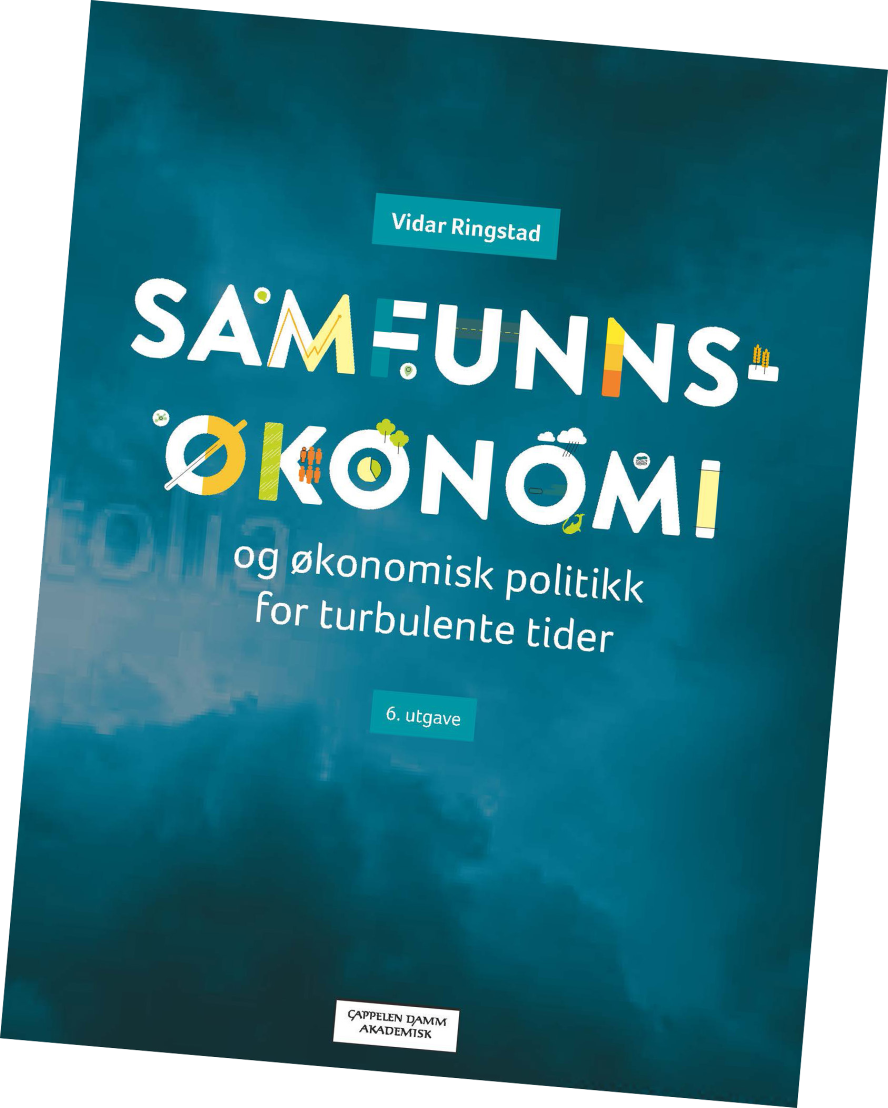 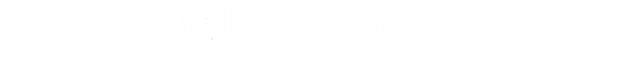 Sentrale begreper
 
Usikkerhet
Risiko
Sannsynlighet
De store talls lov
Forventningsverdi
Risikopreferanser
Risikopremie
Risikospredning: Et eksempel uten
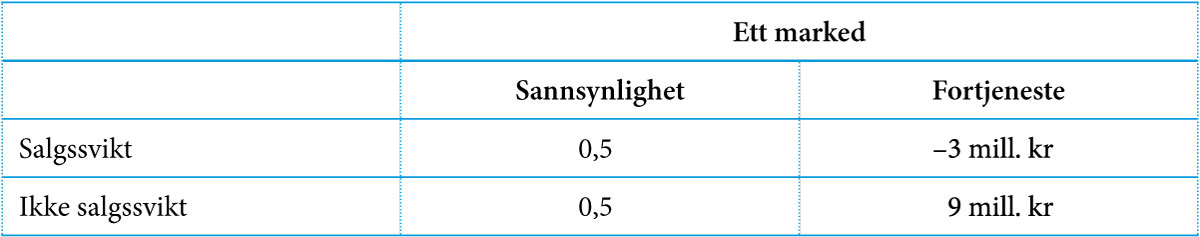 Tabell 7.1 Fortjeneste for en motebedrift ved salg i ett marked
Risikospredning I
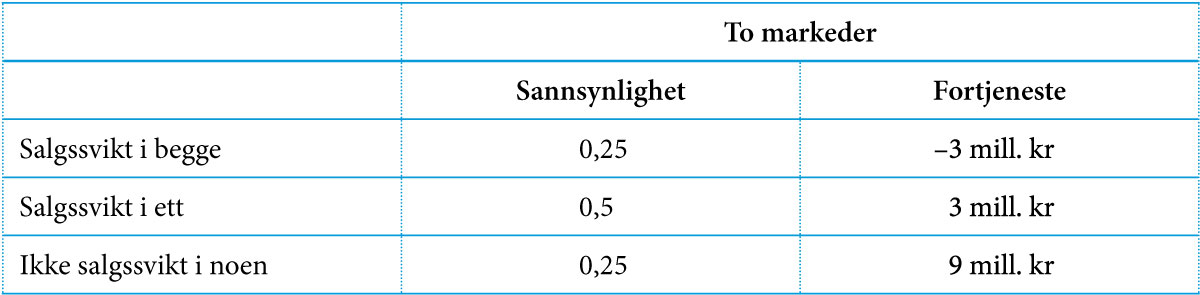 Tabell 7.2 Fortjeneste for en motebedrift ved å dele salget på to markeder
Risikospredning II
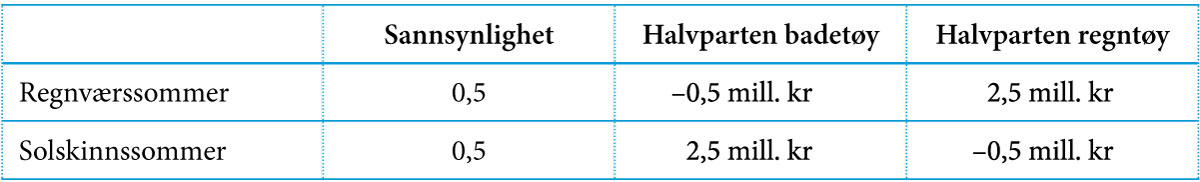 Tabell 7.3 Fortjeneste for en feriebutikk ved å satse på to væravhengige produkter i stedet for ett
Andre måter å redusere risiko på
 
Forsikringsordninger
Bedre informasjon
Andre tiltak
Radikal usikkerhet og subjektive sannsynligheter